Monster Adjectives:
Monster Body Parts:
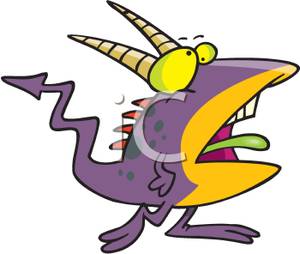 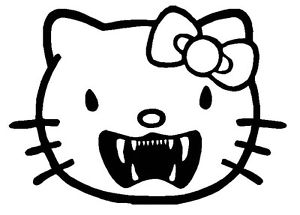 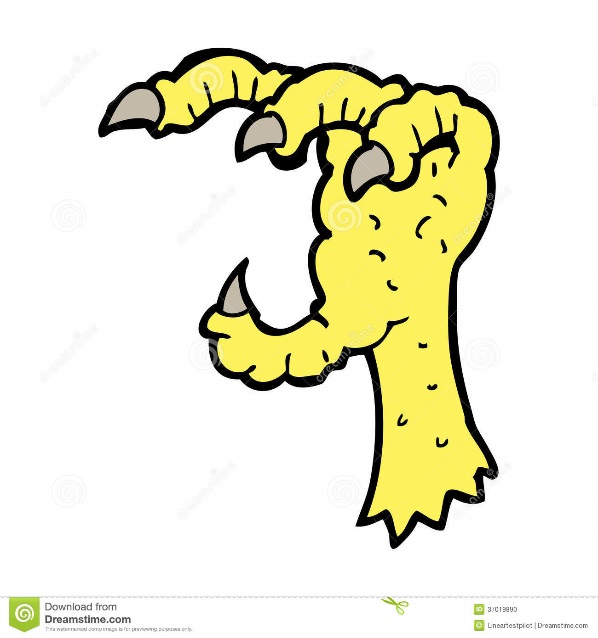 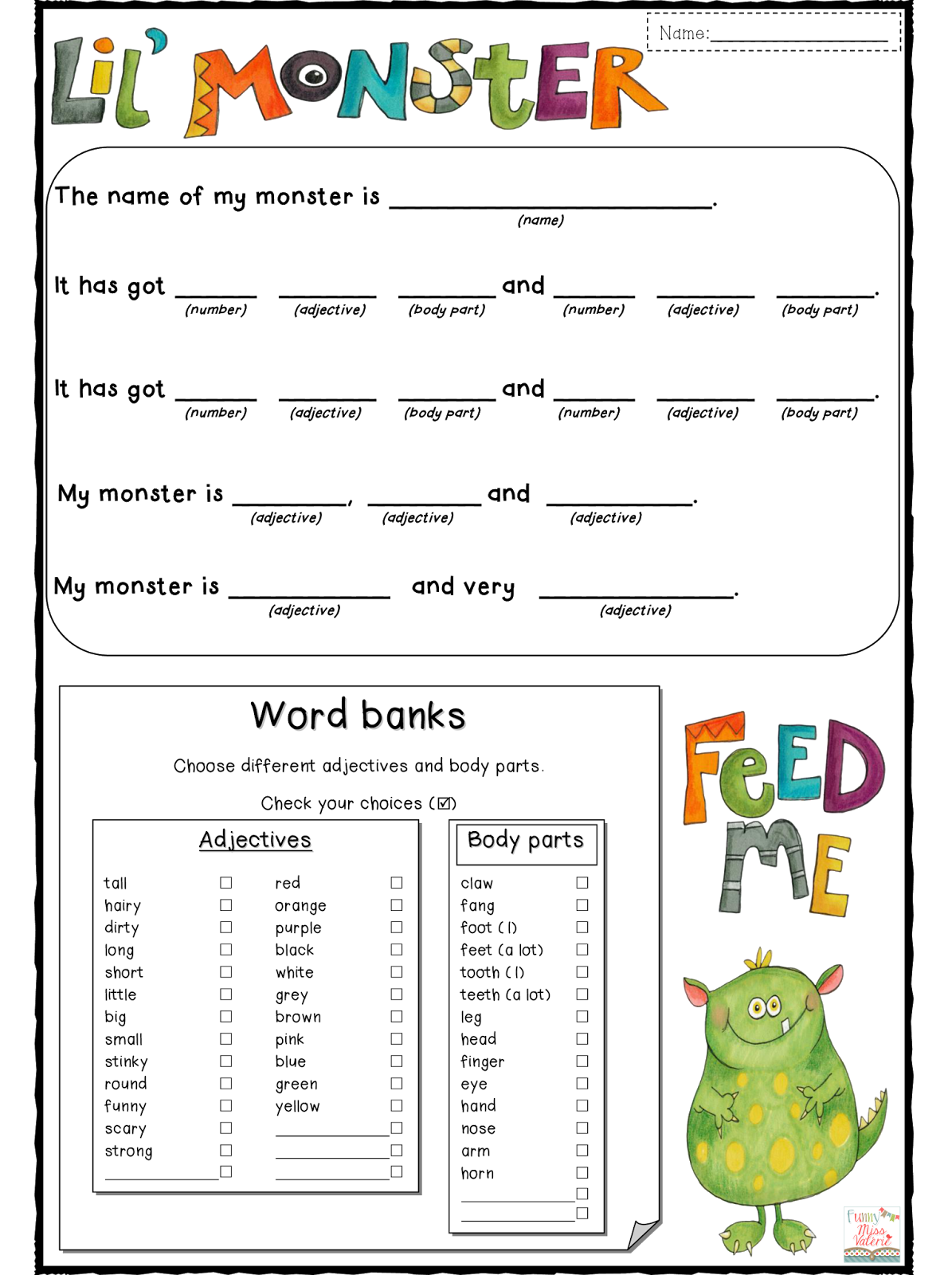